ND 280 upgrades
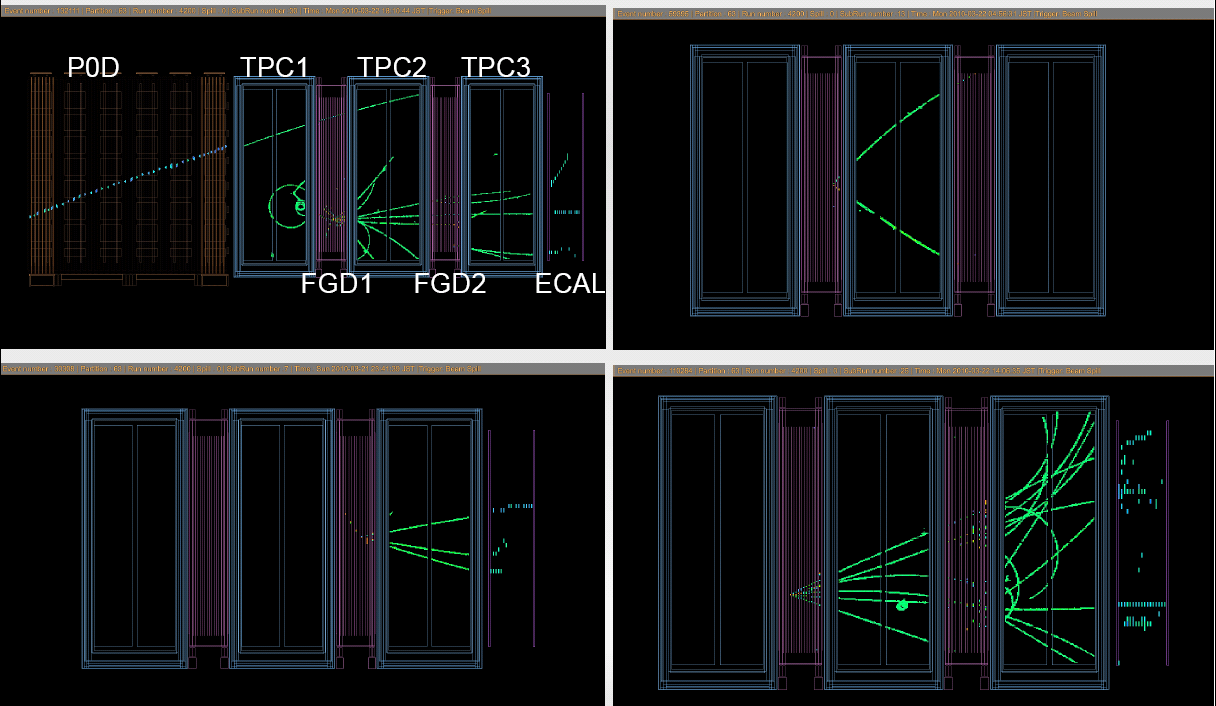 with help by Etam Noah, Jeanne Wilson, Mark Hartz, Leila Haegel, Mark Rayner, 
Minamino, Ichikawa, and many others
6 August 2015
1
ND280 upgrades  Alain Blondel T2K meeting 3June15
Preamble : ND280 detectors 

   On axis: INGRID absolutely essential for good knowledge of the flux! 

   Off axis: ND280 for normalisation of experiment and cross-section measurements

     1- a magnet  (gift of CERN to Japan) 

     2- a number of detectors   P0D, TPC, FGD, TPC, ECAL , SMRD from the whole T2K collaboration

     3- a know-how of reconstruction, systematics , etc...  still progressing. 

     4. typical fiducial volume (FGD1) is 1.75x1.75x0.35 = 1.07m3  ~1 ton. 

     5. FD/ND flux ~ 0.6-0.8  10-6  i.e. statistics at 280 m in 1ton is equivalent to ~1.4 Mton @HyperK
         
          for muon neutrino events statistics are amply sufficient (+ they disappear!)
          for electron neutrino events statstics to be 
           
     6. Uncertainty on FD/ND flux is  2% (T2K, Phys. Rev. D 87, 012001 (2013)  
          and improving....    detector being close to target is probably not a fundamental limitation.
6 August 2015
2
ND280 upgrades  Alain Blondel T2K meeting 3June15
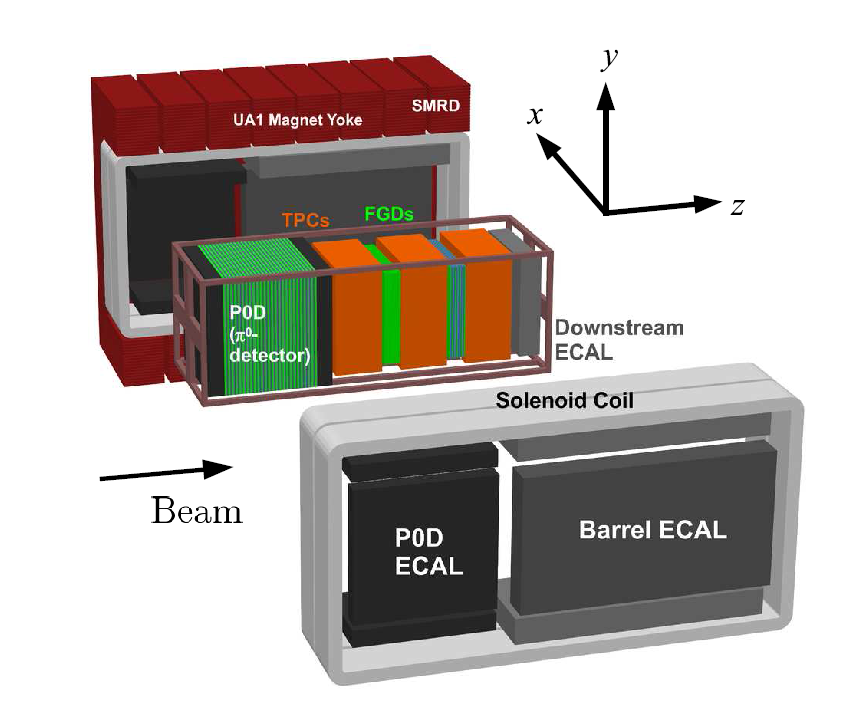 B
side view:
 
beam
scale approximate
fiducial volume:  2.4long x 1.7wide x  0.35m high= 1.4  m3
               = 0.6 (plastic)  + 0.8 (0.1plastic + 0.7 H2O)  tons  
                    can be increased by improved design of TPC field cage.
6 August 2015
3
ND280 upgrades  Alain Blondel T2K meeting 3June15
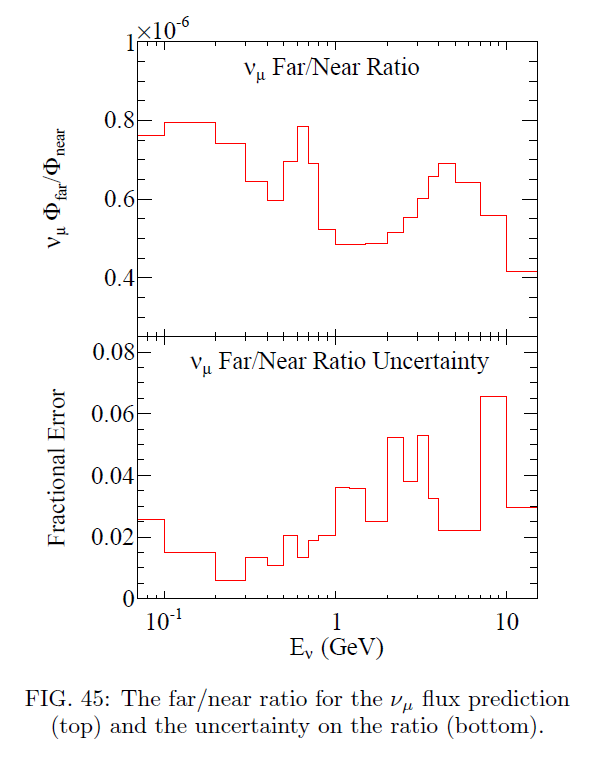 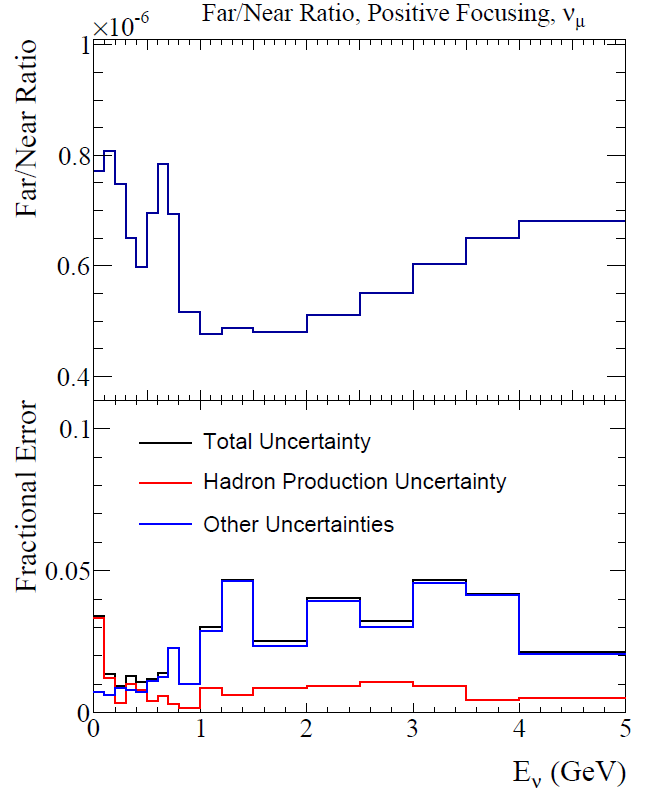 2%
2015 version with 2009 NA61 data
2012 with 2007 NA61 data
NA61 performance will be further 
improved with LT+Kaon measurements
6 August 2015
4
ND280 upgrades  Alain Blondel T2K meeting 3June15
Preamble (II)
When the T2K near detector was designed,  aim was ‘discover e  appearance’
even if  13 is very small (sin2213 -> 0.006) 

 emphasis on accurate background prediction rather than signal 

With a large value of  13  things have changed: 
      -- background is a small fraction of e  appearance
         -- we are able to look for CP violation earlier, 
      -- CP asymmetry is smaller  importance of cross-section systematics.  

This leads naturally to envisage a ND280 detector upgrade, with advantage of experience
in addition: (Alain) 

    -- we will run T2K for a factor 9x (maybe 25x)more statistics:
        update is very wortwhile!

    -- we will certainly want to keep ND280 for HyperK           information that it provides is quite unique.  

    -- Also, if we want to keep ND280 alive  we should update /upgrade it.
6 August 2015
5
ND280 upgrades  Alain Blondel T2K meeting 3June15
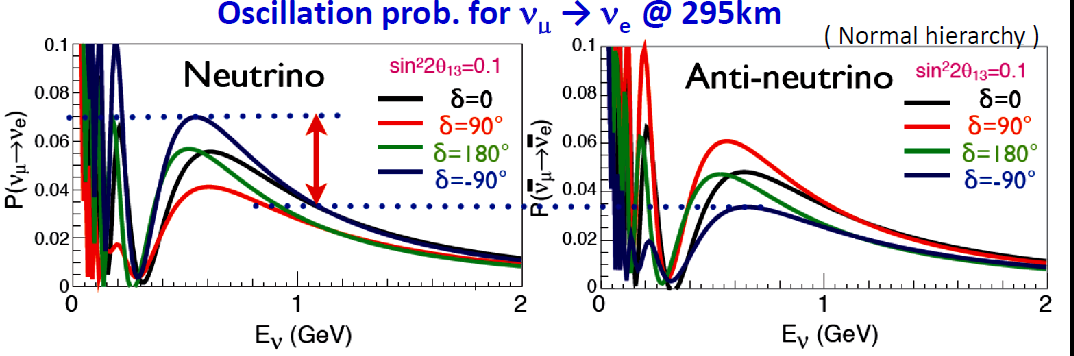 max. shift O(100 MeV)
RATE    sin                                  CP-violating, different for neutrino and antineutrino
Average energy  cos                 CP conserving, same for neutrino and antineutrino

Back of envelope: statistical errors on both sin  and cos : 
with full HyperK exposure ~0.08, with T2K2  0.3

 with T2K2 can tell at 3 sigma if  CP is violated, 
         OR  even if CPV is not observed if delta is non zero (i.e. cos=-1) 

                               sin  and cos  have VERY DIFFERENT SYSTEMATICS!
What is missing?
Present systematics in prediction of number of far detector events 
is presently  of order 8.8%.
AIM is ~2 %
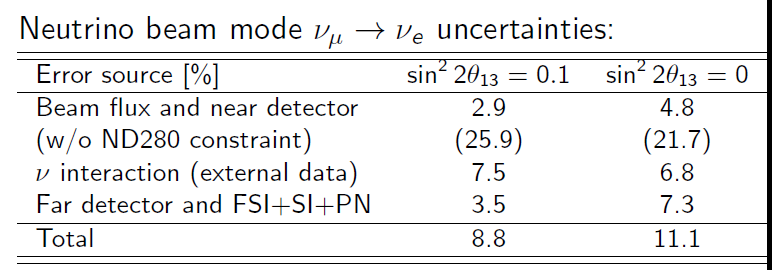 signal                background
11% uncertainty on 15% background is 1.7% of signal -- small compared with 8.8% on signal
 (this is dominated by intrinsic beam e) 
      In this particular beam,  Water Cherenkov is very well suited 
                to do the e  oscillation measurements
6 August 2015
7
ND280 upgrades  Alain Blondel T2K meeting 3June15
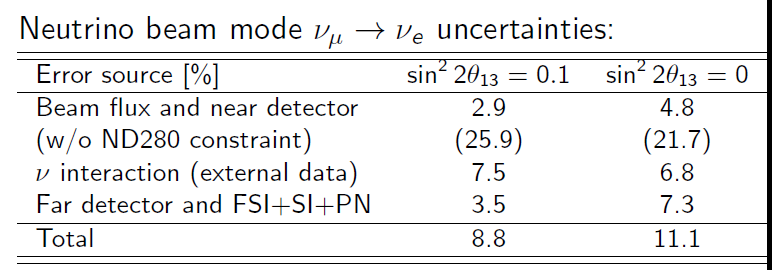 What are the limitations? 

A. Near detector and far detector are different

A0. flux at near detector and far detector are different.  
    The FD/ND ratio is however quite well known 

A1. Near detector is scintillator not water -> nuclear systematics

A2. Near detector has different acceptance than far detector.
       tracker part limited to 57 degrees forward, miss >30% of cross-section (E-dependent) + syst

A3. ND has different Ev resolution and PID ability. 
        Aim is to be better. Difficult for photons!
A quantitative re-projection of 
these causes of errors is underway 
to understand  better what to improve.
6 August 2015
8
ND280 upgrades  Alain Blondel T2K meeting 3June15
B. Even if near and far detector were the same:

  B1 Energy response function  P(Ev(rec)-Ev ) contains uncertainties 
       how can we measure this? This affects atmo parameters, cos() 

  B2 e and    cross-sections are different due to muon mass interplay with nuclear effects
     already knowing response for one species would be great help. (nuPRISM)
     second class currents? 
     can we measure them?

How to re-design ND280 to improve on these aspects A&B?
C. one way to solve many problems would be to have a muon storage ring  nuSTORM...
                     and place a large Water Cherenkov detector on it.

         -- produces known flux of   (+   decay) e and      and (-   decay) e and   
         -- well known end-point of spectrum provides energy  response 
                     e.g. difference between two decay spectra from different muon momentum 
                             gives nearly monochromatic primary beams
6 August 2015
9
ND280 upgrades  Alain Blondel T2K meeting 3June15
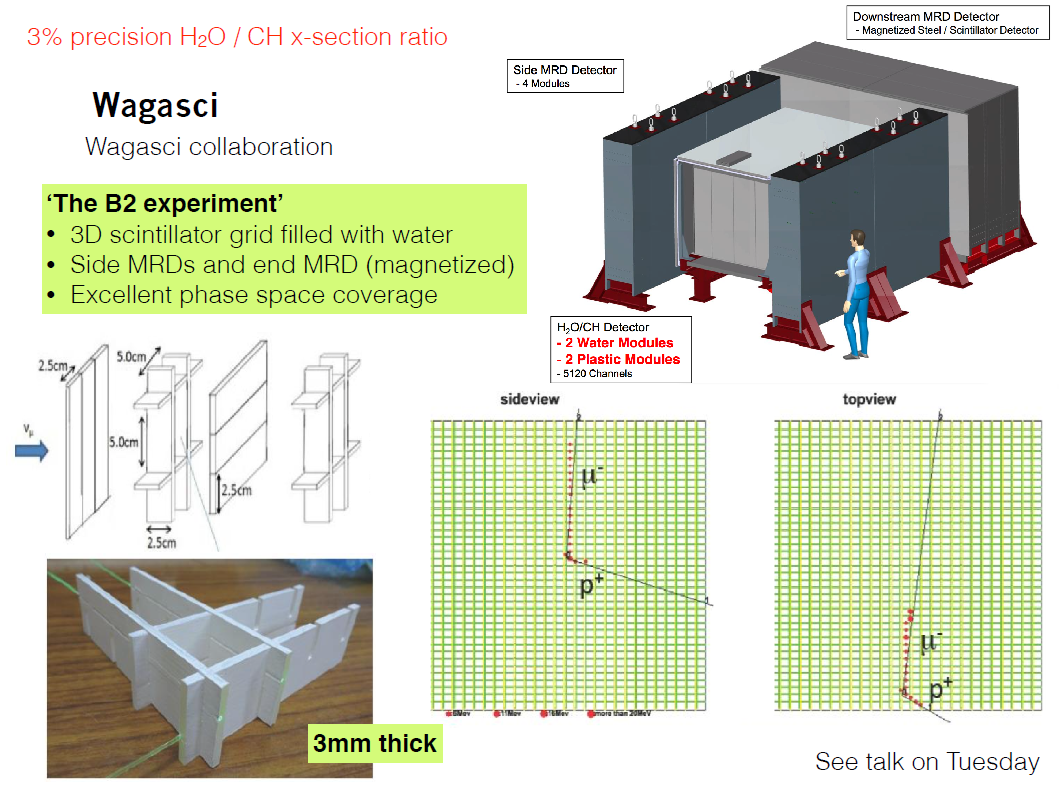 6 August 2015
10
ND280 upgrades  Alain Blondel T2K meeting 3June15
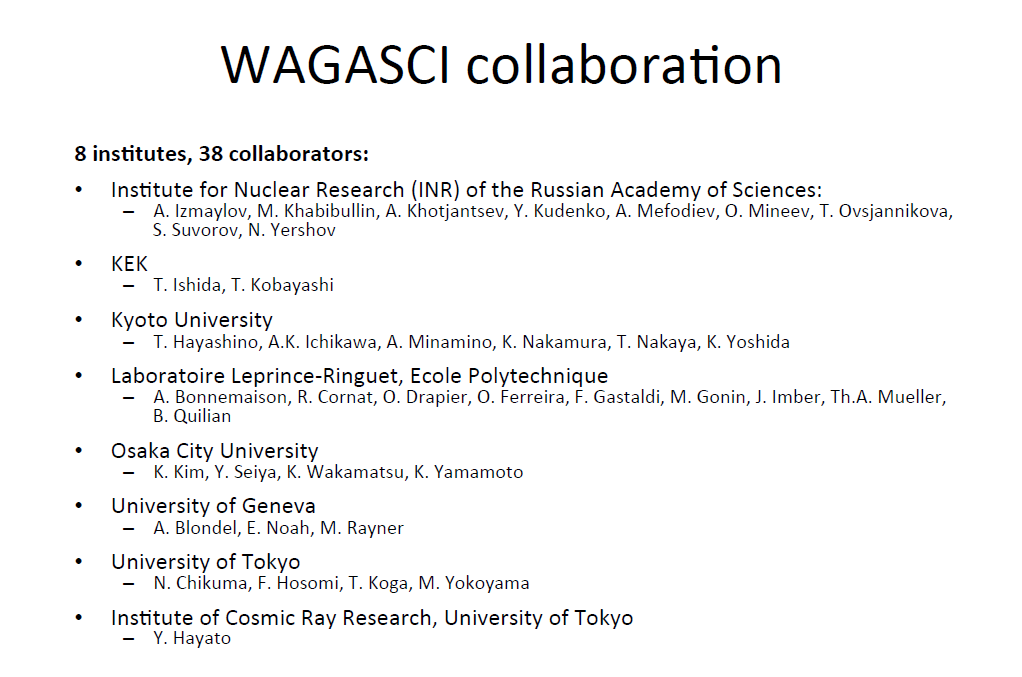 +CERN, Valencia, Glasgow and Sofia for Baby MIND
6 August 2015
11
ND280 upgrades  Alain Blondel T2K meeting 3June15
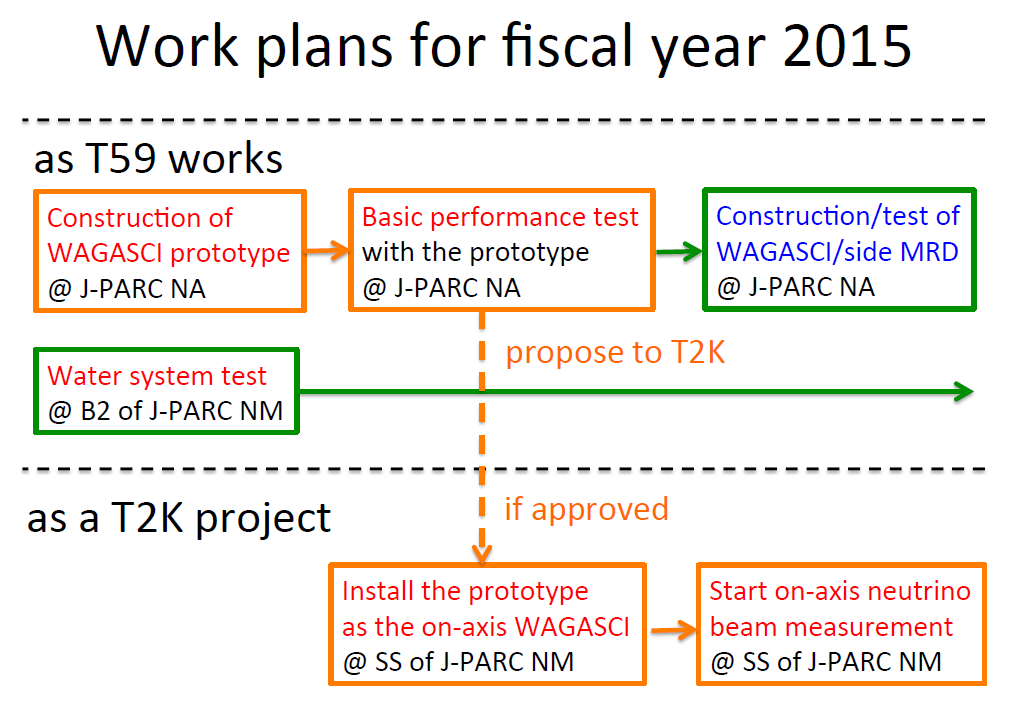 WAGASCI WORK PLAN
A. Minamino
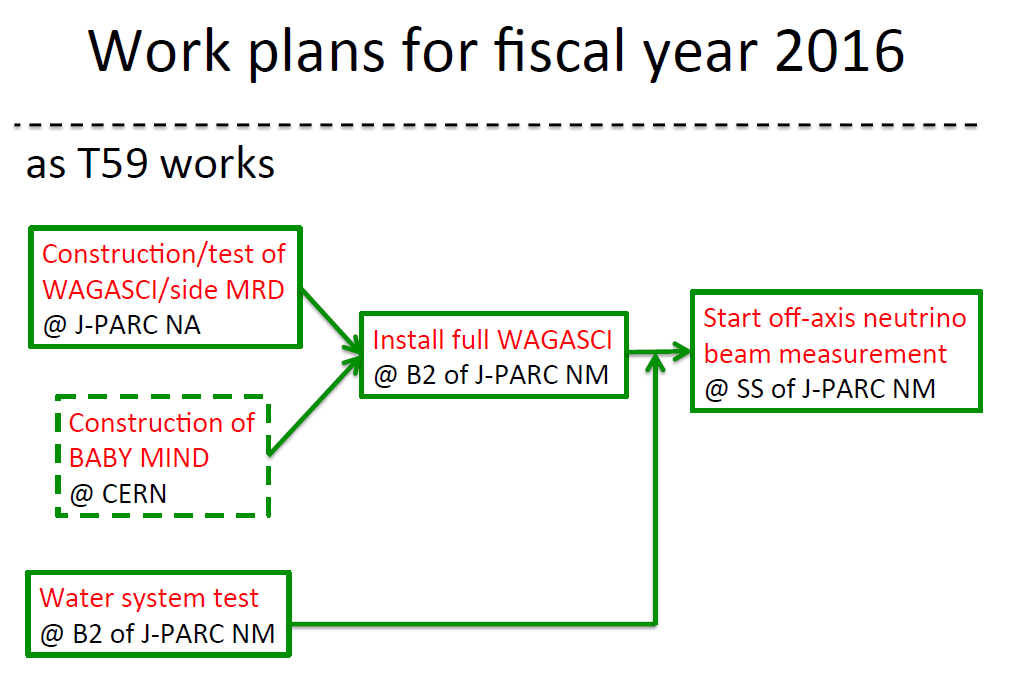 6 August 2015
12
ND280 upgrades  Alain Blondel T2K meeting 3June15
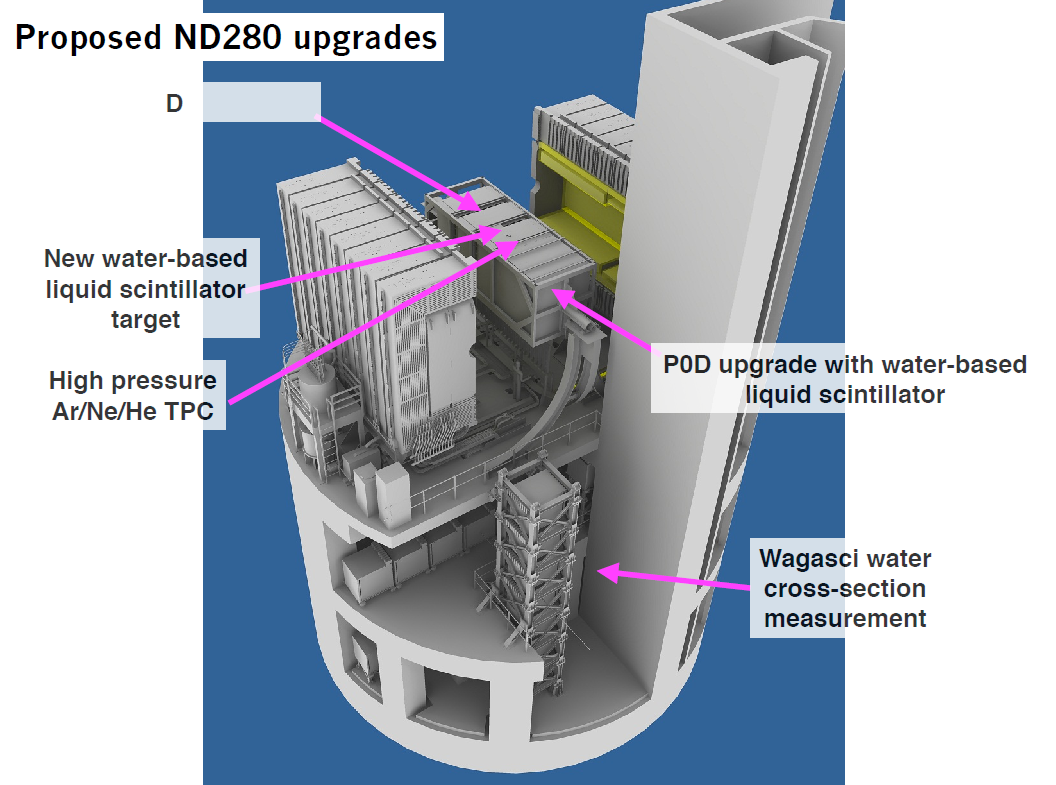 regular ND280 upgrade
meetings since 2013
Yokoyama
6 August 2015
13
ND280 upgrades  Alain Blondel T2K meeting 3June15
The ideal near detector (Ichikawa)
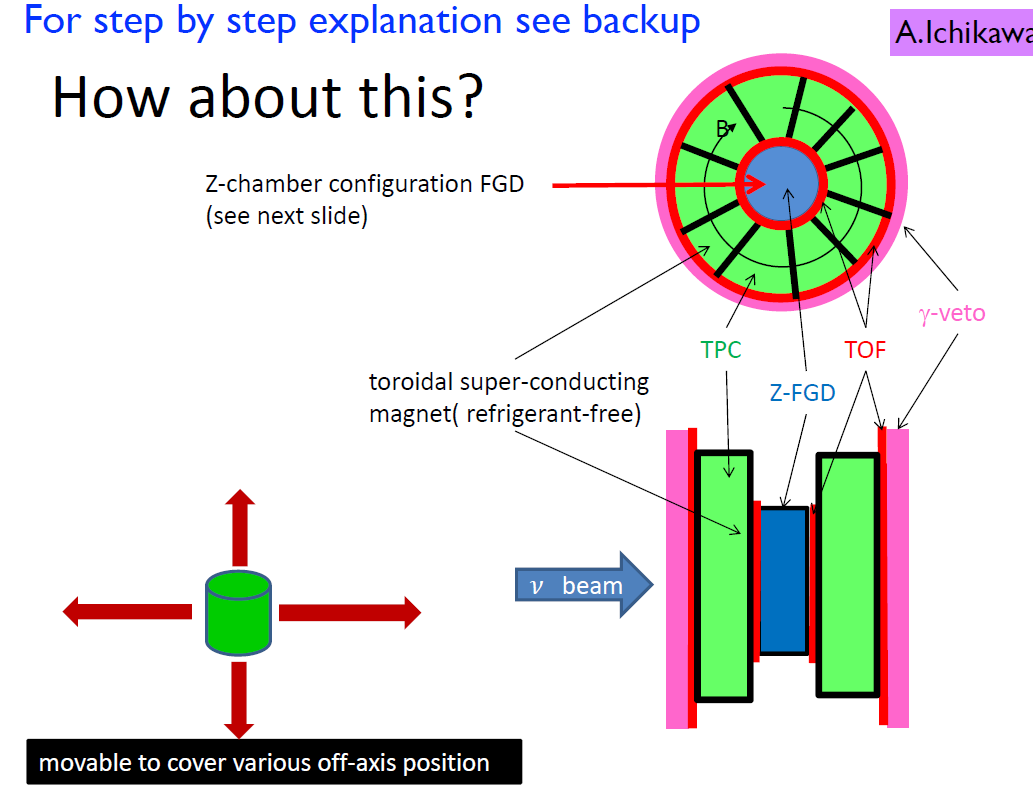 6 August 2015
14
ND280 upgrades  Alain Blondel T2K meeting 3June15
ND280 like implementation
MIND
active water target
Gas tracking volume(TPCs)
pointing and timing calorimeter for photons and neutrons
But .... this looks a lot like ND280 with a different configuration!
Downstream MIND (or simply ranger) allows cross-calibration of TPC momentum scale 
for + vs  - ! (calorimeter allows calibration of e+ vs e-)
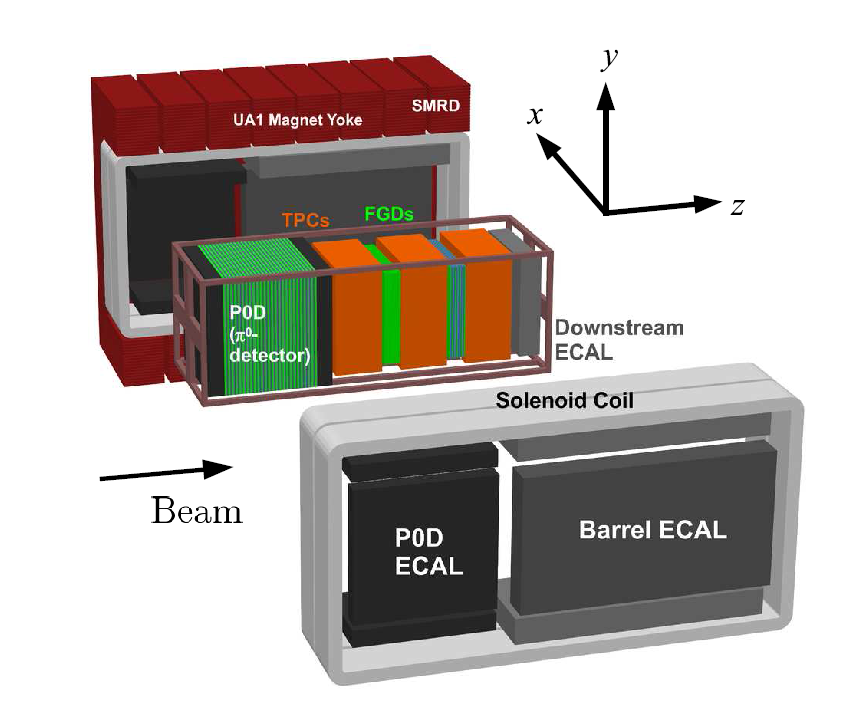 B
side view:
 
beam
scale approximate
fiducial volume:  2.4long x 1.7wide x  0.35m high= 1.4  m3
               = 0.6 (plastic)  + 0.8 (0.1plastic + 0.7 H2O)  tons  
                    can be increased by improved design of TPC field cage.
6 August 2015
16
ND280 upgrades  Alain Blondel T2K meeting 3June15
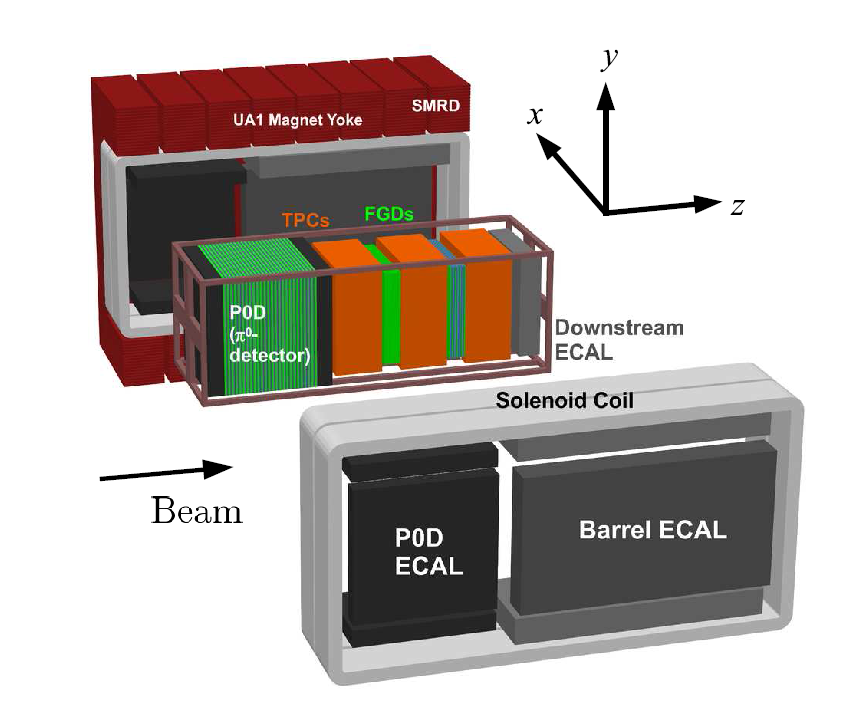 water
example:
6 August 2015
17
ND280 upgrades  Alain Blondel T2K meeting 3June15
ND280 - upgrade
suggested reconfiguration
TPCs 1 and 2 rotated around 
B field 
Or prefer new TPCs
B
side view:
 
beam
18
Simply rotating geometry improves/solves  angular acceptance issue
TPC MEETING IN BARCELONA (16-17 July 2015)
Several presentations on motivations for high pressure and atm pressure TPCs
https://indico.ifae.es/conferenceDisplay.py?confId=169 
interested groups: 
Saclay
Italian groups 
Polish groups
Barcelona                              
Geneva 
5 UK groups 

1. for ND280 a High Pressure TPC cannot replace  the water target. 
   -- it is not possible to make H2O out of various gases. 
2. so tracker upgrade should be made around water target. 
3. nevertheless some interest expressed in 
the high pressure TPC as a way to investigate re-interractions in nucleus 
does not solve the issue of the energy response function 
4. will thus prepare a ‘white paper’ based on included  (so far EU centric) ‘work packages’ 
5. General idea for Geometry agreed, but many details to optimize by simulation
6. aim is to upgrade ND280 as part of T2K upgrade, include in proposal. 
7. this does not solve the issue of detecting the neutrals! 
(importance, what needs to be done exactly, can we collaborate to help etc...)
JOIN US!
7/13/2015
19
Alain Blondel, ND upgrade progress.
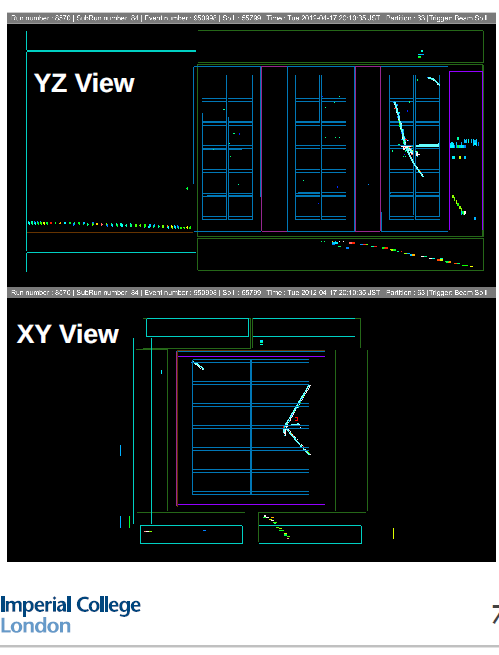 Asher Kaboth
Existing TPC ‘Argonuts’ analysis

 nice events

 4X fewer events selected than expected

 obviously TPCs are too small
(fiducial volume is nearly 0) 

 need to think about selection method
if we want to make use of TPCs for this.
7/13/2015
20
Alain Blondel, ND upgrade progress.
another possible set-up
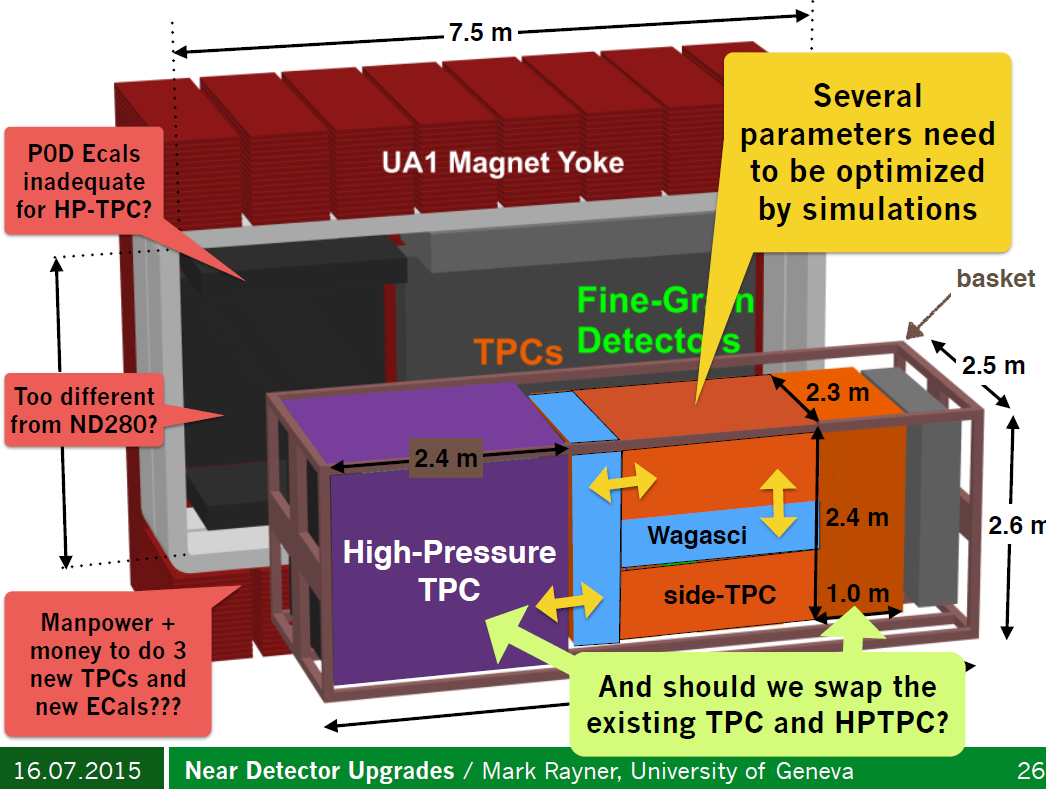 7/13/2015
21
Alain Blondel, ND upgrade progress.
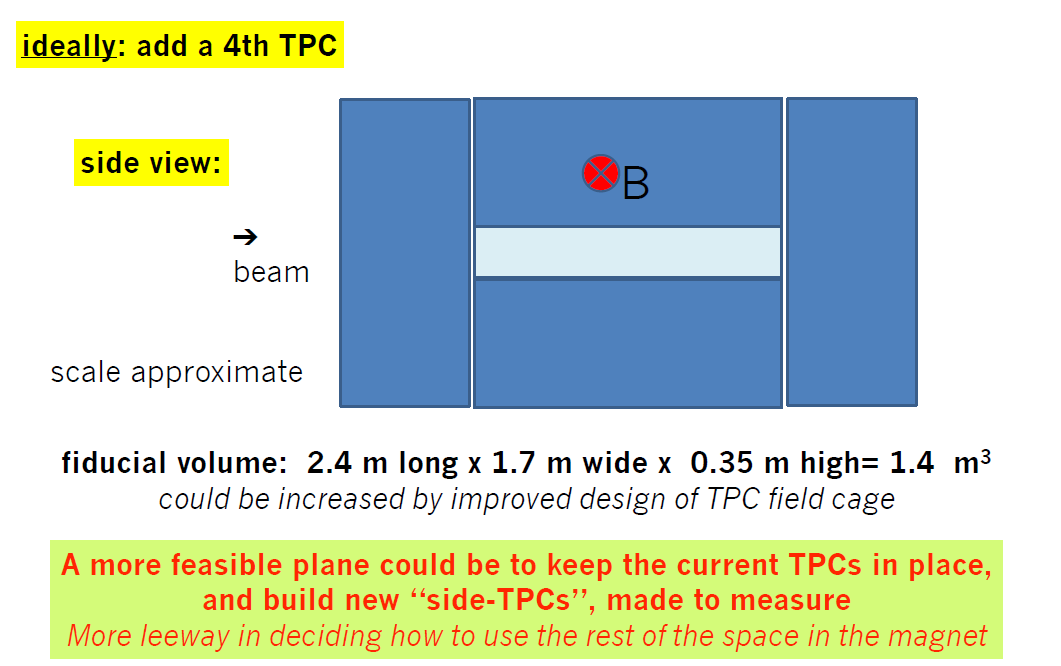 7/13/2015
22
Alain Blondel, ND upgrade progress.
ND280 upgrade: 

 Many things to look at: 
-- water target design mechanics and geometry 
            is Wagasci enough to tell electron from photon for  e  cross-section measurement?
           or should we go for Water based scintillator in straws?     
 
-- best arrangement for TPCs 

-- P0D 

-- ECAL  
     improve/refurbish existing calorimeter? 
     add a preshower/pointing  layer?
6 August 2015
23
ND280 upgrades  Alain Blondel T2K meeting 3June15
CONCLUSIONS
1. High value of 13  gives us a shot at CP violation already with T2K2, with T2HK 
    -- but it places high premum on syst. errors, both on rate and energy response 
     revisit ND280!

2. a number of systematics can be traced back to experimental set-up 
       Geometry, target material, target geometry
     
3. First measurement of the water to scintillator ratio  can be measured with WAGASCI

4. European collaborators keen to work on ND280 off-axis upgrade

5. ND280 off-axis magnetic  detector is irreplaceable. 
    Very complementary with Intermediate Water Cherenkov detector
6 August 2015
24
ND280 upgrades  Alain Blondel T2K meeting 3June15